Spiccato: Mystery or Science?
Helga Winold, Esther Thelen, Jing Feng
Helga Winold, DMA
Professor Emeritus, Indiana University 
President's Award for Distinguished Teaching 
Inspiration for this research Heifetz
Path: Kinesiology -> Esther Thelen
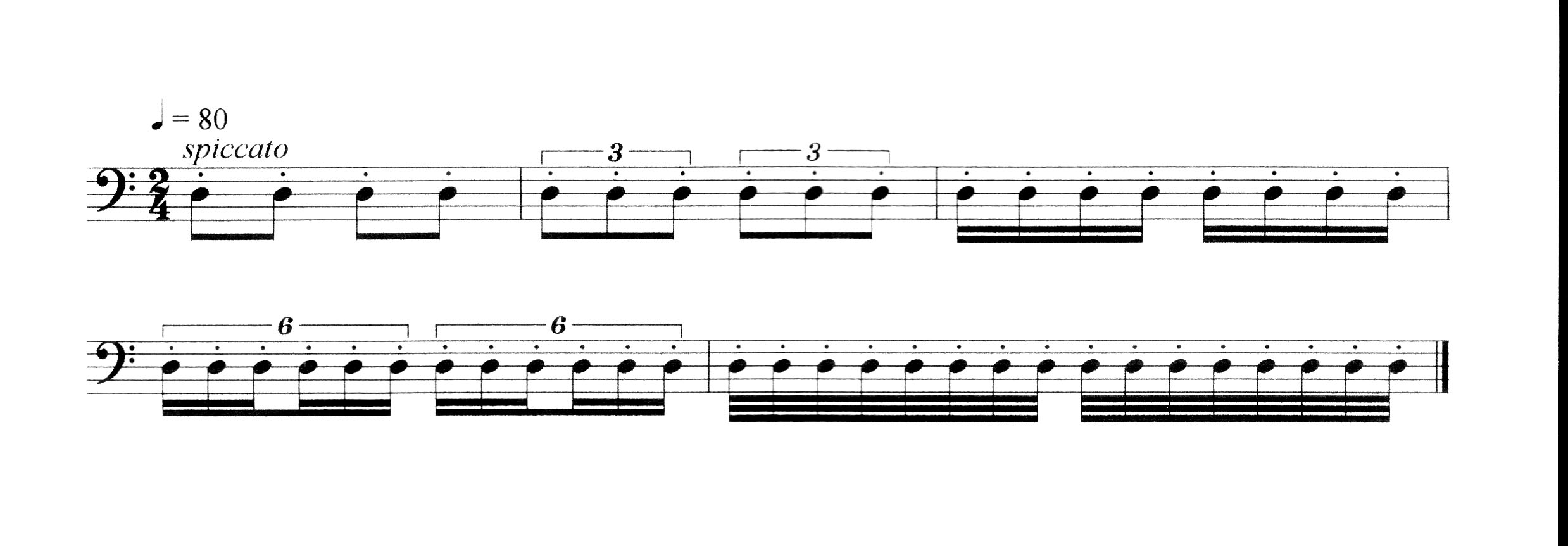 downbow
upbow
frog
tip
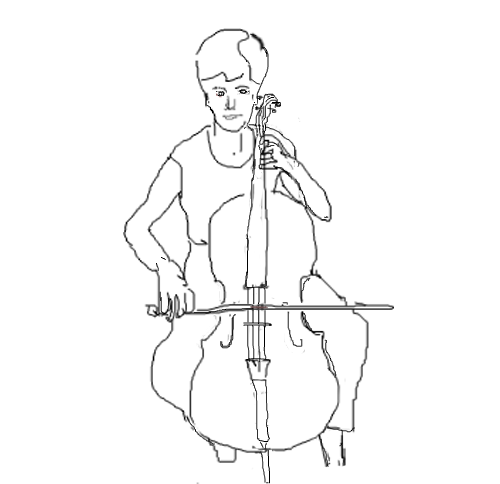 shoulder angle
x
elbow angle
z
y
wrist angle
At first glance, they are very similar
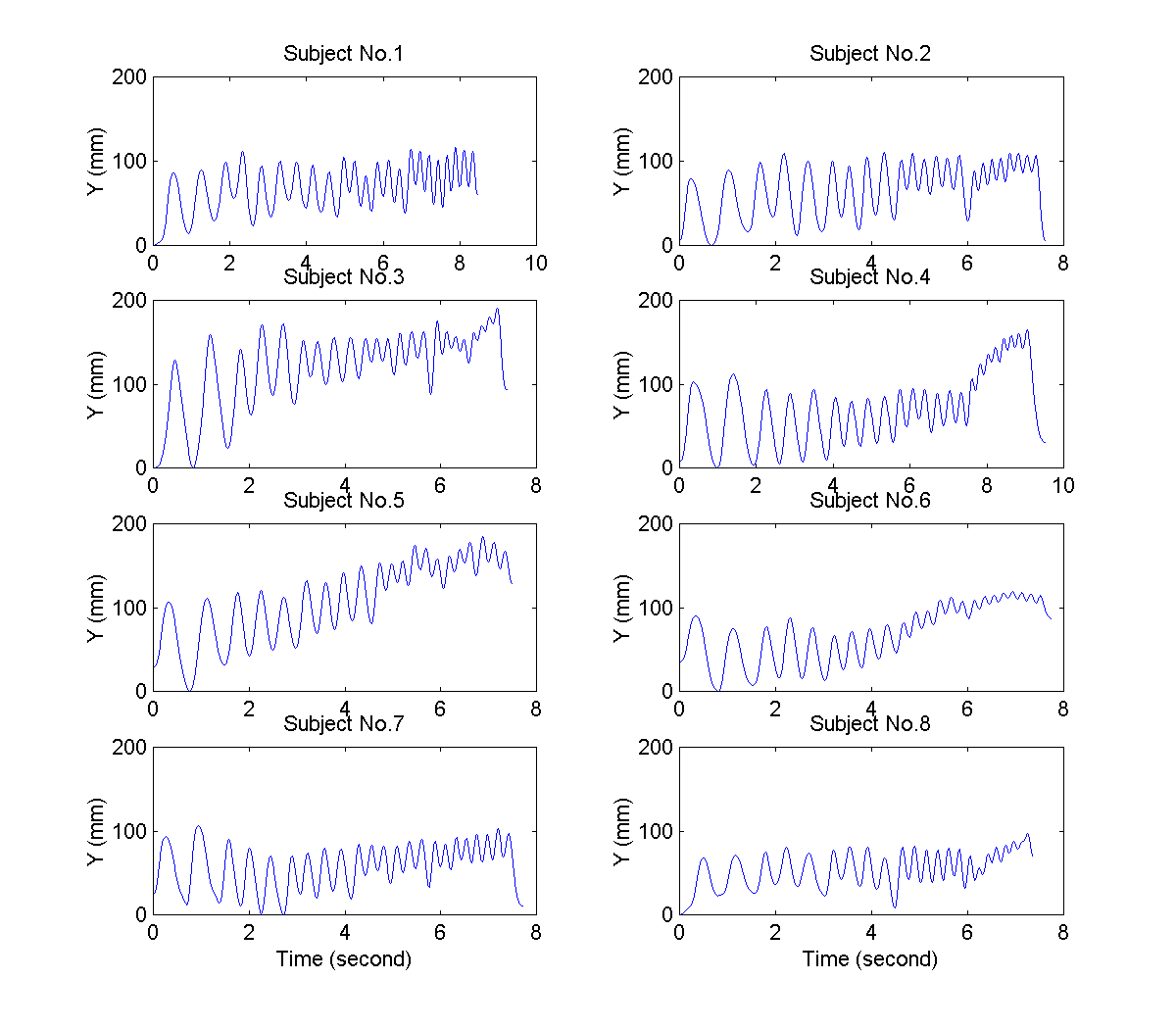 Professional vs student whole arm movement
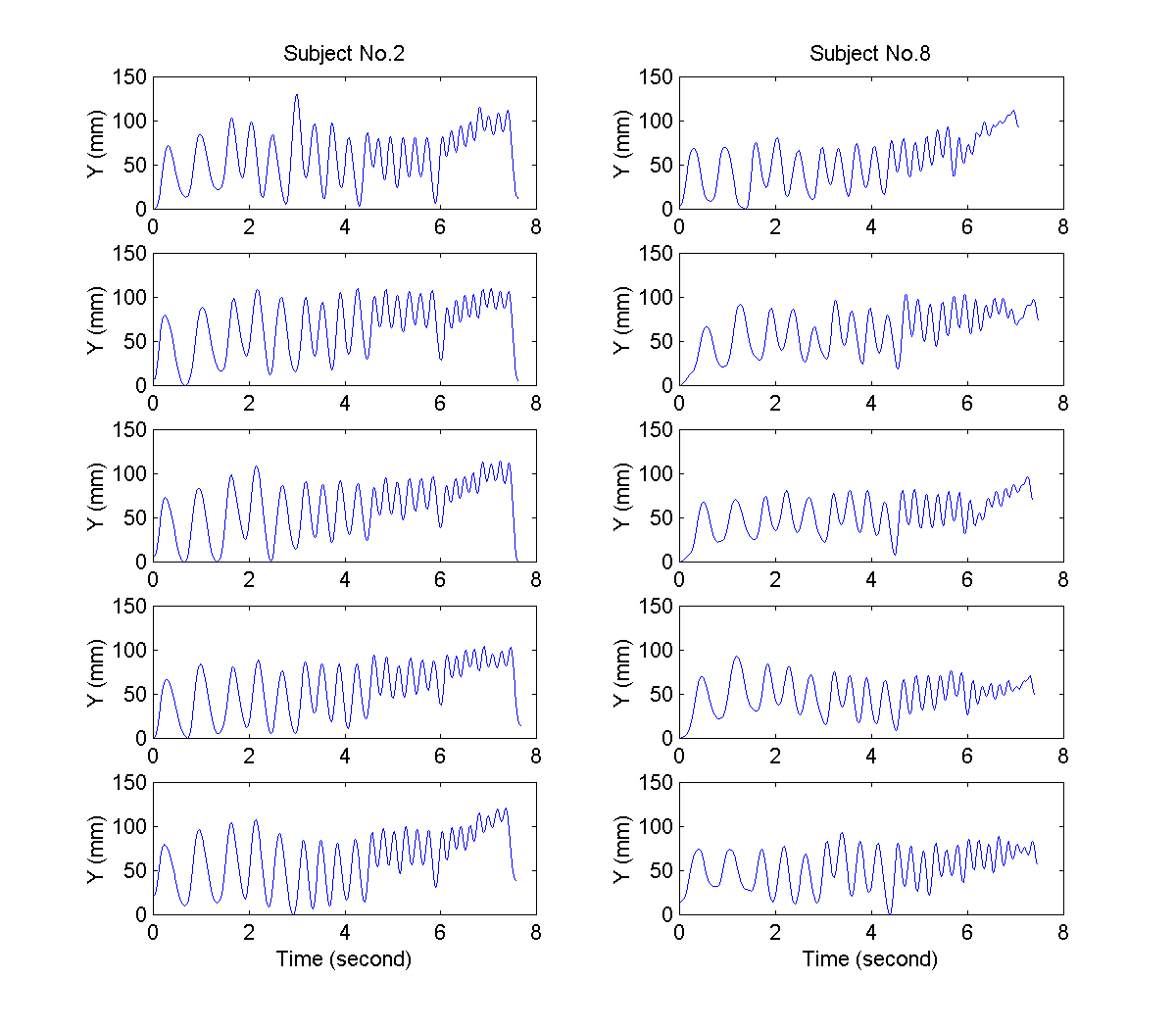 Professional vs student looking at different joints
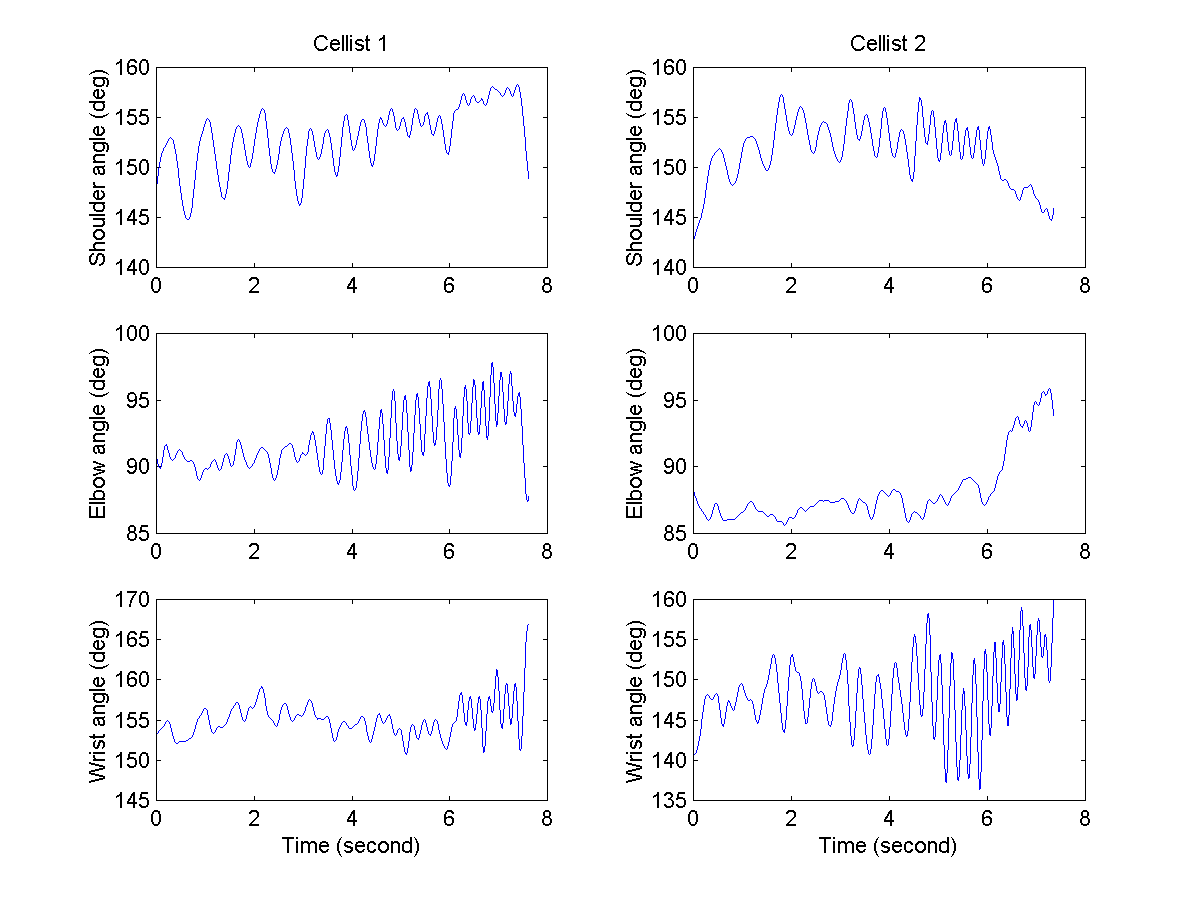 Joint angles
Professional vs. student: velocity
Cellist 2
Cellist 8
Naked eye: most string players can’t discern differences in movement
Players not using all their joints are prone to pain and injury
Analysis of movement could be helped with scientific research
Research could help with injury prevention in practice and teaching
Why research matters